InterwovenMaths.com
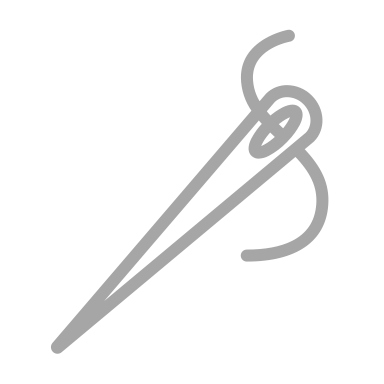 Area with… Equations of Straight Lines
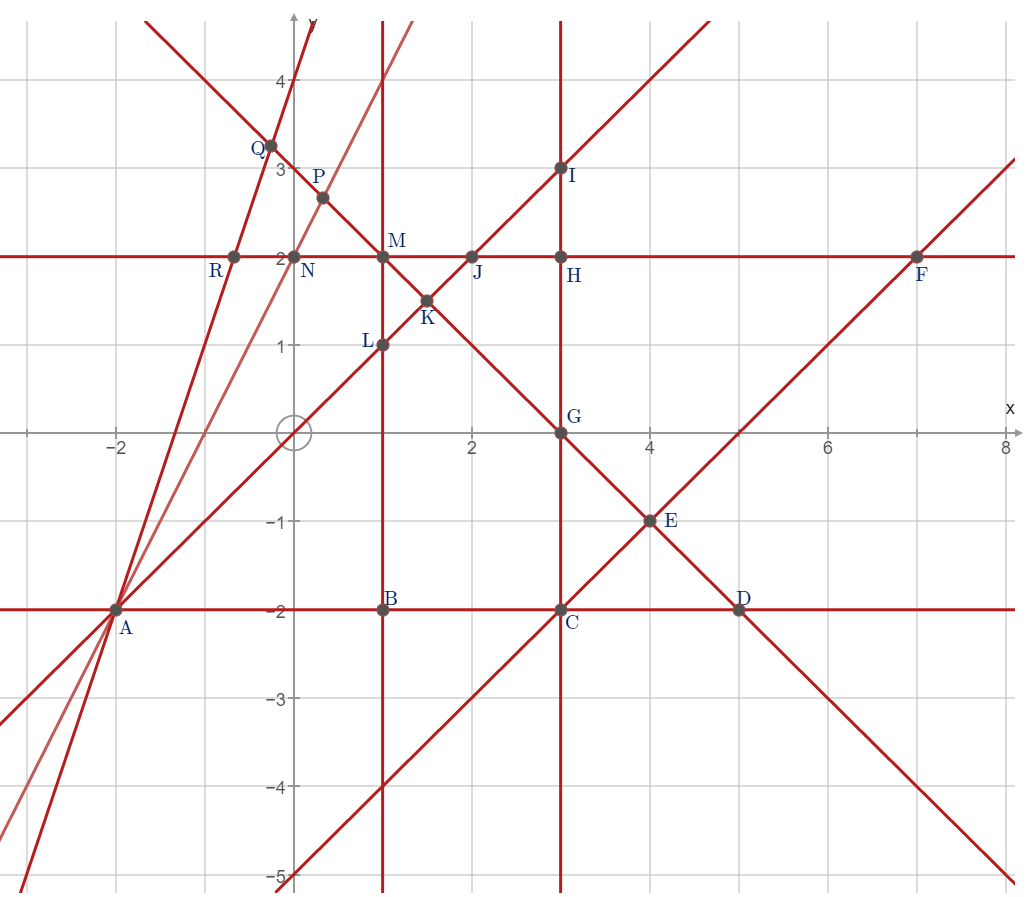 The lines above are drawn on a centimetre grid.
Complete the table with:
the name of each shape,
the area of each shape,
the lettered vertices of each shape,
the equations of the line segments that form each shape’s perimeter.

The first shape in the table has been completed as an example.
[Speaker Notes: Task by Karen Hancock - https://twitter.com/karenshancockhttps://ag-web.completemaths.com/files/90ad8f72-1a4f-4357-95ee-3939d0cf64bc]
InterwovenMaths.com
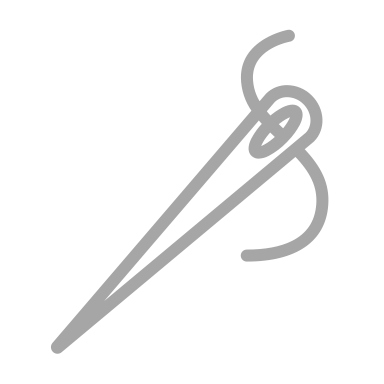 Area with… Equations of Straight Lines
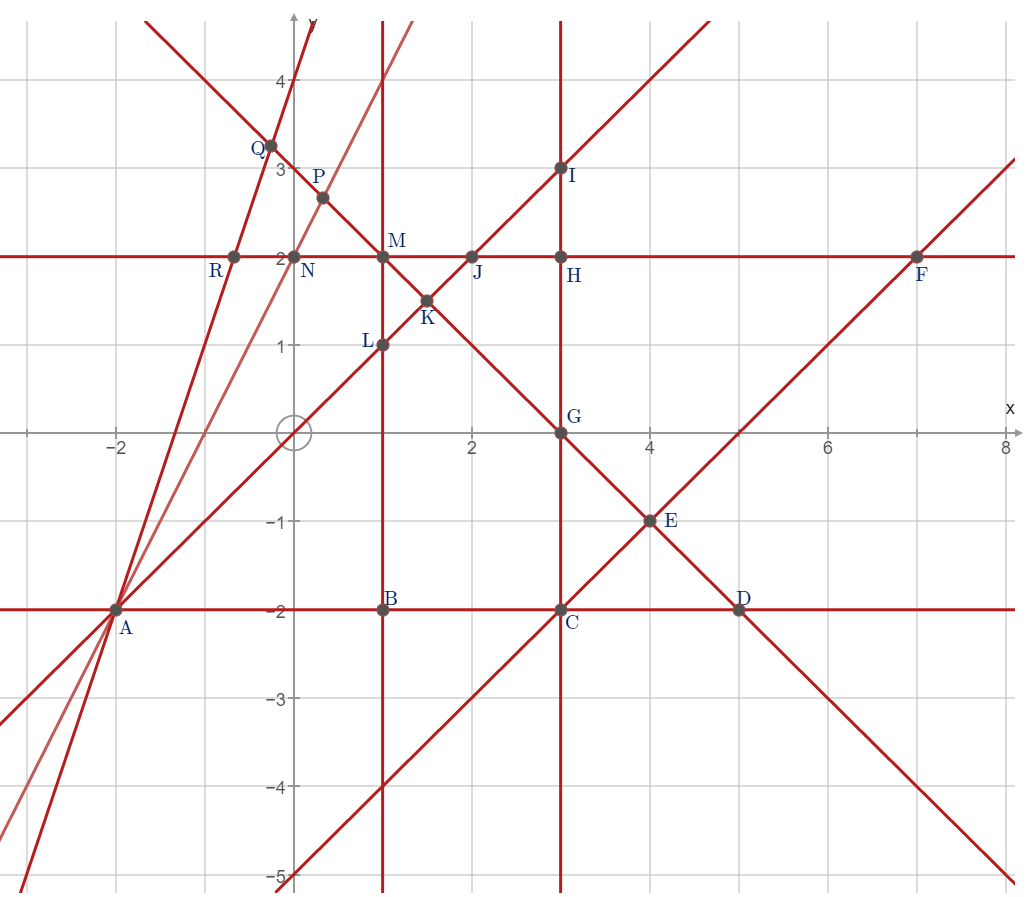 The lines above are drawn on a centimetre grid.
Complete the table with:
the name of each shape,
the area of each shape,
the lettered vertices of each shape,
the equations of the line segments that form each shape’s perimeter.

The first shape in the table has been completed as an example.
Solutions
[Speaker Notes: Task by Karen Hancock - https://twitter.com/karenshancockhttps://ag-web.completemaths.com/files/90ad8f72-1a4f-4357-95ee-3939d0cf64bc]
InterwovenMaths.com
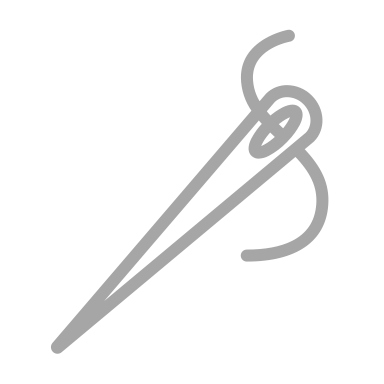 Area with… Equations of Straight Lines
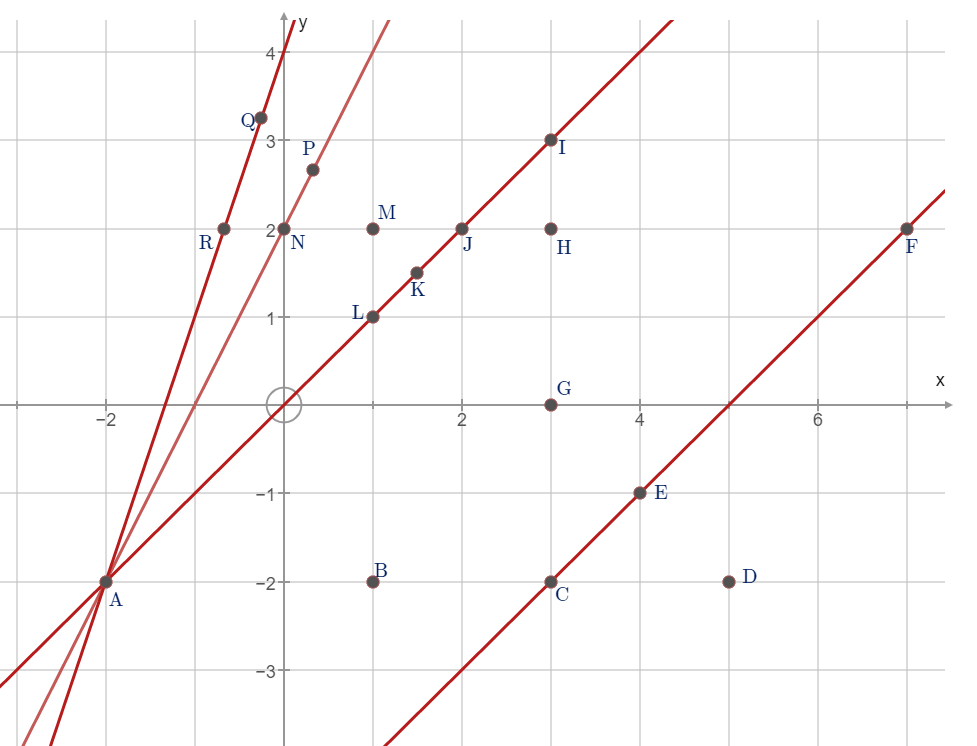 The lines above are drawn on a centimetre grid.
Complete the table with:
the name of each shape,
the area of each shape,
the lettered vertices of each shape,
the equations of the line segments that form each shape’s perimeter.

The first shape in the table has been completed as an example.
[Speaker Notes: Task by Karen Hancock - https://twitter.com/karenshancock

https://ag-web.completemaths.com/files/90ad8f72-1a4f-4357-95ee-3939d0cf64bc]
InterwovenMaths.com
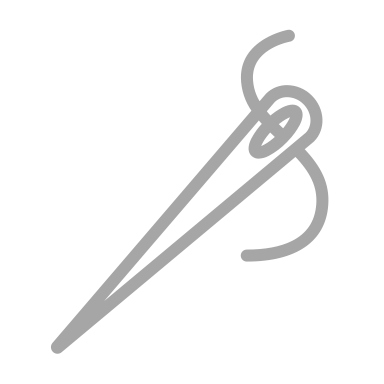 Area with… Equations of Straight Lines
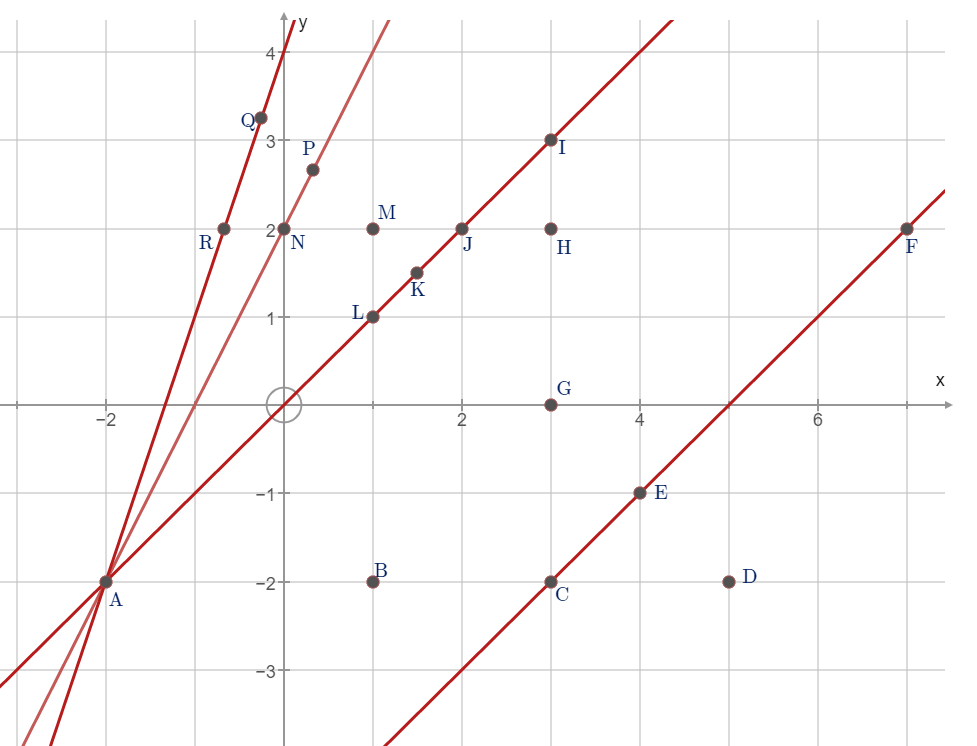 The lines above are drawn on a centimetre grid.
Complete the table with:
the name of each shape,
the area of each shape,
the lettered vertices of each shape,
the equations of the line segments that form each shape’s perimeter.

The first shape in the table has been completed as an example.
Solutions
[Speaker Notes: Task by Karen Hancock - https://twitter.com/karenshancock

https://ag-web.completemaths.com/files/90ad8f72-1a4f-4357-95ee-3939d0cf64bc]